I.gimnazija v Celju
CUNAMI
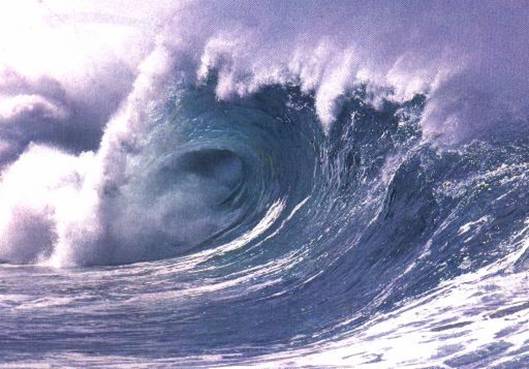 KAJ SO?
V japonščini izraz pomeni pristaniščni val
tsu - pristanišče, 
    nami - val 
Je navaden gravitacijski vodni val, ki ima zelo veliko valovno dolžino, ki lahko znaša vse do 500 km.
ZAKAJ NASTANEJO?
Nastanek je vezan na:
 potres, 
vulkanski izbruh,
velik plaz,
padec meteorita.
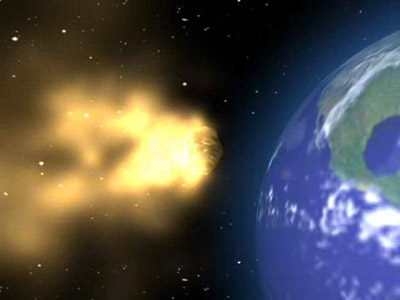 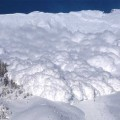 NASTANEK
PRVA FAZA: NASTANEK
Nenadni dvig oceanskega dna, povzroči dvig stebra vode v oceanu na tem območju.
Ker je voda nestisljiva, se na površini poruši težnostno ravnovesje, ki ga zavzema gladina oceana.
Ocean poskuša ponovno zravnati gladino okoli dvignjenega dela.
Kjer je voda dvignjena začnejo na vse strani širiti valovi.
DRUGA FAZA: ŠIRJENJE
Valovi imajo na odprtem oceanu valovno dolžino med 200 in 300 km.
Višina valov (amplituda) močnega cunamija je na odprtem morju od enega do dveh metrov, proti obali se veča.
 Širijo se s hitrostjo med 500 in 900 km/h. Njihova hitrost je sorazmerna z globino oceana.
TRETJA FAZA: PREPLAVLJANJE KOPNEGA
Ko se približuje obali postaja morje plitvejše, njegova hitrost se zmanjša. 
Energija valovanja se ne spremeni.
Zaradi zmanjšanja hitrosti se poveča amplituda,  razdalje med vrhovi valov se zmanjšajo, poveča pa se gostota energije.
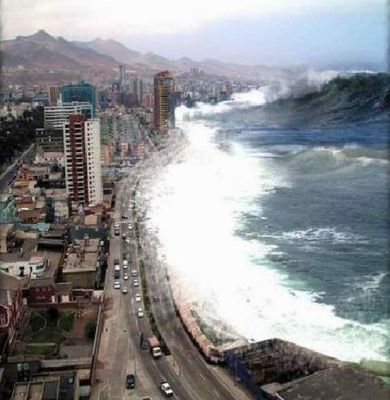 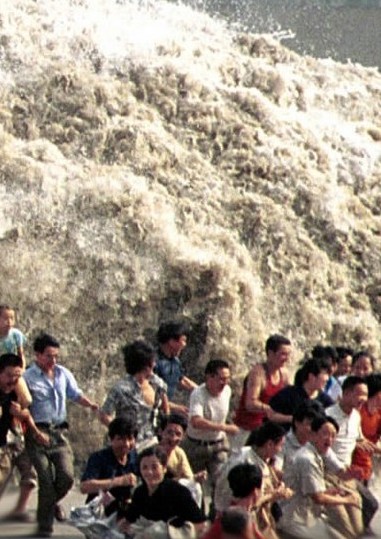 Zaradi zmanjševanja prostora med dnom in gladino se močno poveča višina valov.
Pogosto doseže obalo najprej dno vala. Šele potem pa udari deset in več metrov visok vrh vala. 
Po preplavitvi kopnega začne val zaradi trenja in vrtinčenja izgubljati energijo.
Normalna situacija.
Pride do potresa.
Nastanek valov.
Valovi se širijo po morju.
Valovi dosežejo kopno.
POSLEDICE:
Posledice cunamijev so lahko katastrofalne:
Uničenje neštetih domov,
Veliko območij,
Terja zelo veliko življenj.
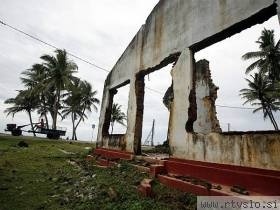 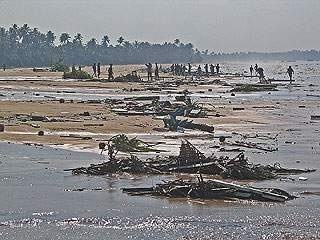 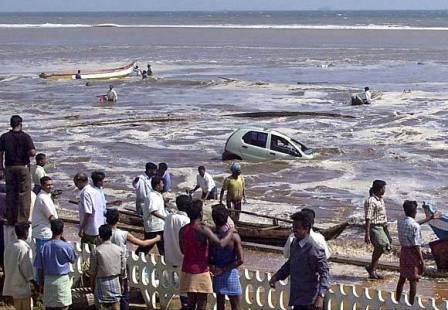 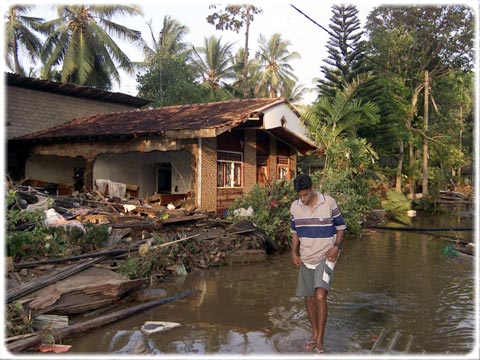 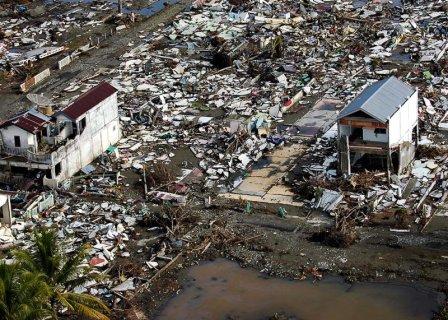 Posledice cunamija 
leta 2004
KAKO SE ZAVARUJEMO?
Pred cunamiji se je težko zavarovati.
Če nastane močan potres blizu morja, se lahko pojavijo. 
Cunamijev se ne da preprečiti ali natančno napovedati.
Države z grožnjo cunamijev uporabljajo opozorilne sisteme za odkrivanje cunamijev in opozorijo večino populacije, preden ta udari.
CUNAMIJI V ZGODOVINI
NASTANEK CUNAMIJA:
http://cais.cu.edu.eg/e/flash/TsunamiEn.swf
CUNAMI LETA 2004
http://www.youtube.com/watch?v=K-5jChbD4oU
http://www.youtube.com/watch?v=w9ygYqj4rVM